পাকুন্দিয়া আদর্শ মহিলা কলেজ অন-লাইন
স্বাগত
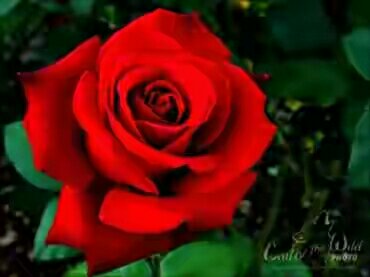 10/15/2020
পরিচিতি
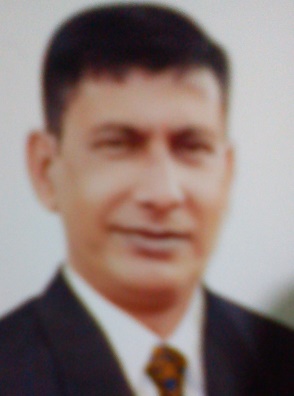 বিষয়ঃ মনোবিজ্ঞান
শ্রেণিঃ দ্বাদশ
পত্রঃ  দ্বিতীয়
অধ্যায়ঃপঞ্চম
মোঃ নাজমুল হক আকন্দ
সহকারী অধ্যাপক(মনোবিজ্ঞান)
পাকুন্দিয়া আদর্শ মহিলা কলেজ
পাকুন্দিয়া,কিশোরগঞ্জ।
10/15/2020
চল নিচের চিত্র গুলো দেখি
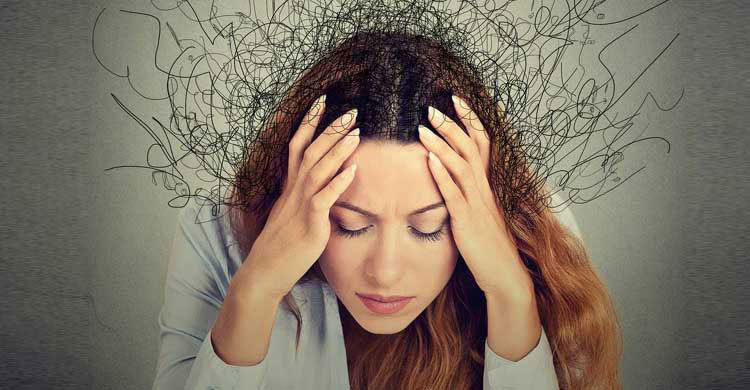 এ চিত্র থেকে আমরা কী বুঝতে পারলাম?
আজকের পাঠ
মানসিক চাপ ও চাপ মোকাবেলা
শিখন ফল
মানসিক চাপের সংজ্ঞা বলতে পারবে।
 মানসিক চাপের কারণ বর্ণনা করতে পারবে।
চাপের উৎস ব্যাখ্যা ওবিশ্লেষণ করতে পারবে।
মানসিক চাপের সংজ্ঞাঃ ইংরেজী stress শব্দের অর্থ চাপ।তাহলে মানসিক    চাপ হল mental stress।

 তাই শাব্দিক অর্থে চাহিদা মোতাবেক লক্ষ্য অর্জনের পথে ব্যক্তি যখন বাঁধা প্রাপ্ত হয়    তখন ব্যক্তির মধ্যে যে অস্বস্তিকর অবস্থা সৃষ্টি হয় তাকে মানসিক চাপ বলে।
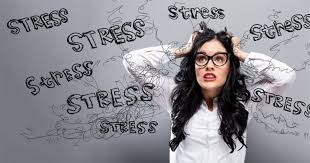 মানসিক চাপ
চাপের উৎস তিনটি।যথাঃ
হতাশা
কর্মভার
দ্বন্দ্ব
হতাশাগ্রস্থ কিছু ছবি
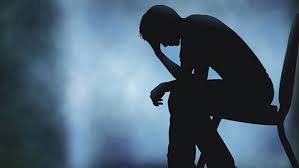 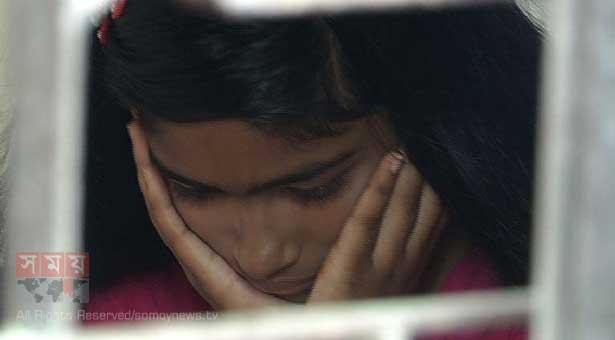 হতাশার সংজ্ঞাঃ হতাশার ইংরেজী শব্দ frustration.
বিভিন্ন পথে চেষ্টার পর ব্যক্তি যখন তার লক্ষ্য অর্জনে ব্যর্থ হয় এবং ব্যক্তির মধ্যে এক অসহায়ত্ব ভাব পরিলক্ষিত হয় তখন তাকে হতাশা বলে।
কর্মভার এর সংজ্ঞাঃ কর্মে যখন ব্যক্তির ইচ্ছা বা আগ্রহ হ্রাস পায় অথবা বিরক্তিকর মনোভাব পরিলক্ষিত হয় তখন তাকে কর্মভার বলে।
কর্মভার দুই প্রকারঃ
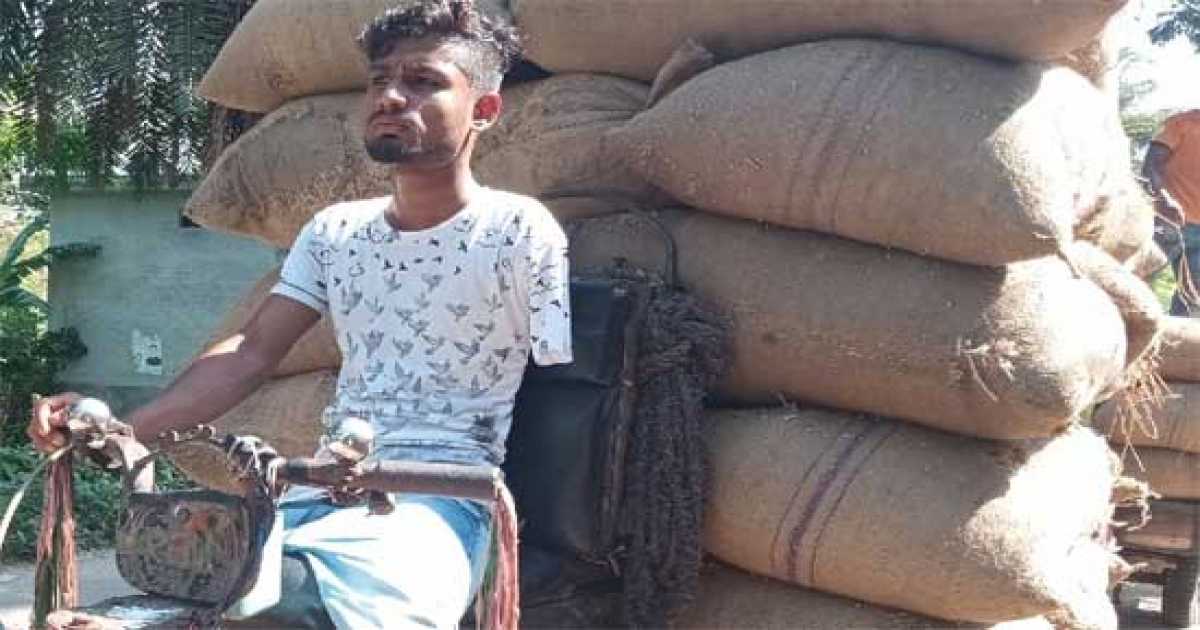 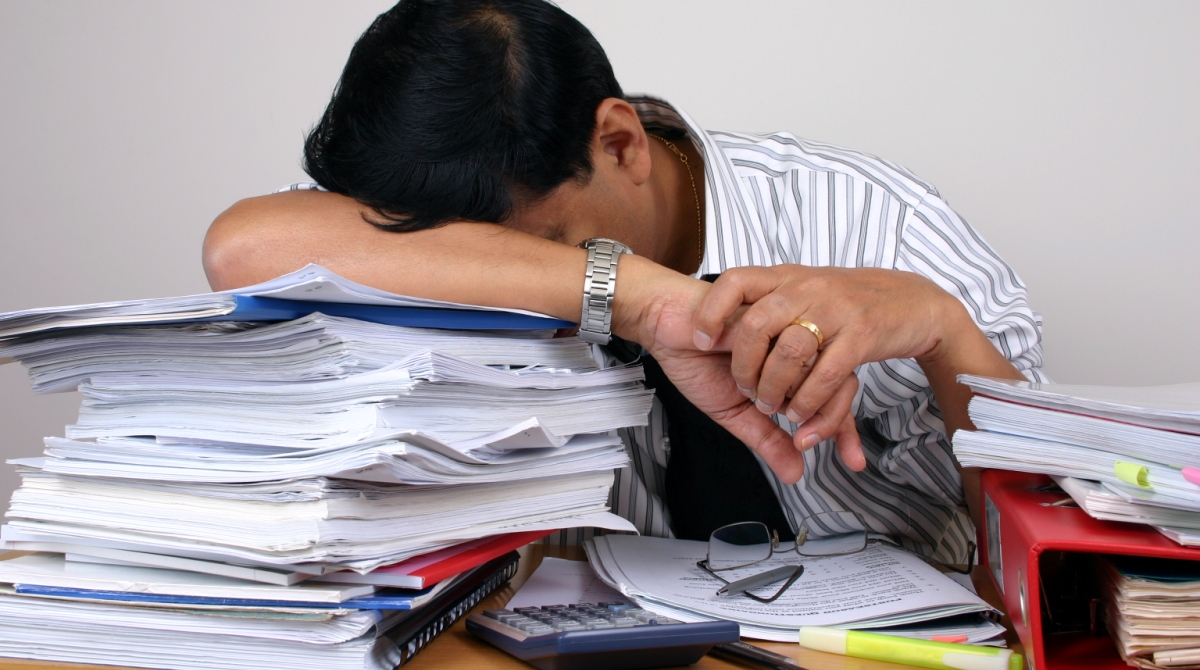 মানসিক কর্মভার
দৈহিক কর্মভার
দ্বন্দ্ব
দ্বন্দ্বের সংজ্ঞাঃ দ্বন্দ্বের ইংরেজী শব্দ conflict.
যখন ব্যক্তির মনের দুটি ইচ্ছা পরস্পর বিরোধী    হয়ে উঠে তখন তাকে দ্বন্দ্ব বলে।
দ্বন্দ্বের প্র দ্বন্দ্বের কারভেদ
আকর্ষণ-আকর্ষণ দ্বন্দ্ব
বিকর্ষণ-বিকর্ষণ দ্বন্দ্ব
আকর্ষণ-বিকর্ষণ দ্বন্দ্ব
দ্বিগুন আকর্ষণ-বিকর্ষণ দ্বন্দ্ব
চাপ মোকাবেলার উপায়ঃ

চাপমূলক পরিস্থিতির পূনর্মূল্যায়ণ
সামাজিক সহায়তা লাভের উদ্যোগ
আত্ন রক্ষামূলক কৌশল
ধন্যবাদ
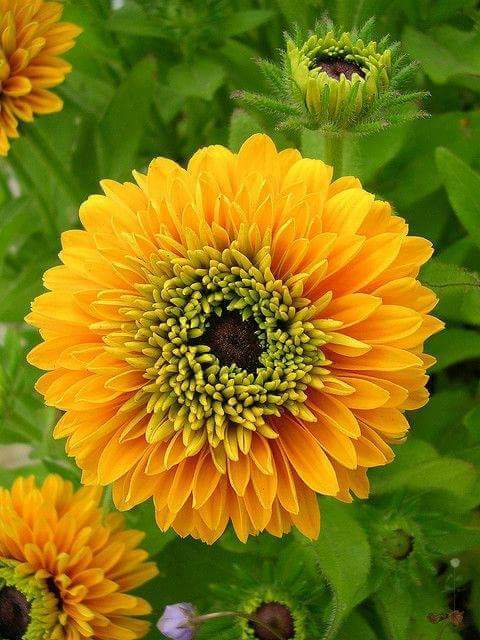